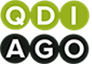 КАЗАХСКИЙ НАУЧНЫЙ ЦЕНТР ДЕРМАТОЛОГИИ И ИНФЕКЦИОННЫХ ЗАБОЛЕВАНИЙ
ЭПИДЕМИОЛОГИЧЕСКАЯ СИТУАЦИЯ В РЕСПУБЛИКЕ КАЗАХСТАН
Перспективы и проблемы в реализации профилактических программ
Зав. отделом
аналитического мониторинга и
стратегического развития
Петренко И.И.
г. Астана, 29 сентября 2023 года
1
2
ЭПИДЕМИОЛОГИЧЕСКАЯ СИТУАЦИЯ  В КАЗАХСТАНЕ  В 2022 ГОДУ
ОСНОВНЫЕ ПОКАЗАТЕЛИ
ПУТИ ПЕРЕДАЧИ
67,2 %
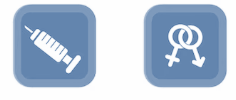 ВСЕГО ЛЖВ – 30 558
ПОЛОВОЙ ПУТЬ - 74,7%
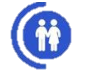 ВЫЯВЛЕНО В 2022 – 3 877 ЛЖВ
32,8 %
ПАРЕНТЕРАЛЬНЫЙ, ПРИ УПОТРЕБЛЕНИИ ИНЪЕКЦИОННЫХ НАРКОТИКОВ - 20,3%
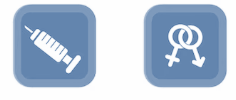 ЗАБОЛЕВАЕМОСТЬ 
НА 100 ТЫС. НАСЕЛЕНИЯ -20,3
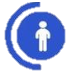 РИСК ПЕРЕДАЧИ ВИЧ ОТ МАТЕРИ РЕБЕНКУ 2,6%
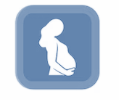 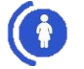 ПО ВОЗРАСТНЫМ ГРУППАМ
Распространенность ВИЧ среди ключевых групп
жен
82,6% НАХОДЯТСЯ В ТРУДОСПОСОБНОМ ВОЗРАСТЕ
муж
3
ДИНАМИКА ЗАБОЛЕВАЕМОСТИ И СМЕРТНОСТИ НА 100 ТЫС. НАСЕЛЕНИЯ
смертность
заболеваемость
Рост заболеваемости обусловлен:
ростом количества обследованных на ВИЧ-инфекцию лиц в 1,6 раза (в 2013 году -2450517; в 2023 году -3837896); 
активизацией работы с ПМСП по обследованию населения по клиническим показаниям (более чем в 2 раза с 270465 в 2013 г.  до 511850 в 2022 г.);
увеличением тестирования КГН за счет внедрения экспресс диагностики;
внедрения новых подходов, рекомендованных ВОЗ (индексное тестирование близкого окружения и половых и инъекционных партнеров ЛЖВ; экспресс тестирование в НПО);
5.   внедрением обследования половых партнеров беременных при постановке женщины на учет;
 6.    внедрением экспресс тестирования  ЛУИН в центрах психического здоровья/ПМСП
ЭПИДЕМИОЛОГИЧЕСКАЯ СИТУАЦИЯ В СТРАНАХ ВЕЦА и в РК
4
4
Распространенность ВИЧ инфекции в возрасте 15-49 лет в странах ВЕЦА
Стратегия 95/95/95
[Speaker Notes: Среднемировая распространенность ВИЧ инфекции в возрастной группе 15-49 лет  составляет – 0,7, в странах ВЕЦА – 1,1,  в Казахстане -0,3. Распространенность ВИЧ инфекции среди КГН в странах ВЕЦА составляет:
среди СР – 2,0, в Казахстане – 1,3%,
среди МСМ – 4,5%, в Казахстане – 6,9%; 
среди ЛУИН – 7,2%, в Казахстане – 7,6%, 
среди трансгендеров – 2,5%, в Казахстане исследование среди трансгендеров не проводятся.  
Учитывая вышеизложеное необходимо активизировать работу государственного и негосударственного сектора по обеспечению доступа к тестированию, ДКП и просветительной работе в группах МСМ и ЛУИН.
По глобальной стратегии 95-95-95 никто из стран ВЕЦА не достигли 95%-го охвата. 
По первым 95%: Глобальный показатель 85%, в Казахстане – 81%/87% (2021/2022).
По вторым 95%: Глобальный показатель – 88%, в Казахстане – 79%/84% (2021/2022).
По третим 95%: Глобальный показатель – 92%, в Казахстане – 86%/87% (2021/2022).
Все три направления остаются приоритетными для Казахстана.]
5
ПРИНЯТЫЕ МЕРЫ ПО ПРОФИЛАКТИКЕ ВИЧ-ИНФЕКЦИИ
ПРОВОДИМАЯ РАБОТА
РЕЗУЛЬТАТЫ
2022
2018
1. Усовершенствованы нормативно-правовые акты, регламентирующие оказание медицинских услуг ВИЧ-инфицированным и лекарственное обеспечение

2. Расширен список лекарственных препаратов в рамках ГОБМП с 12 до 18 наименований.

3. Внедрены инновационные методы тестирования и лечения

4. Внедрено 12 профилак-тических программ, рекомендованных ВОЗ.

5. В информационно-образовательной работе внедрены  новые технологии
УВЕЛИЧЕНИЕ ЛЮДЕЙ ЗНАЮЩИХ СВОЙ ВИЧ СТАТУС
87%
86%
КАЗАХСКИЙ НАУЧНЫЙ ЦЕНТР ДЕРМАТОЛОГИИ ИИНФЕКЦИОННЫХ ЗАБОЛЕВАНИЙ
УВЕЛИЧЕНИЕ ЛЖВ, КОТОРЫЕ ПОЛУЧАЮТ АРВ ЛЕЧЕНИЕ
84%
64%
УВЕЛИЧЕНИЕ ЛЖВ, С ЭФФЕКТИВНОСТЬЮ ЛЕЧЕНИЯ
87%
65%
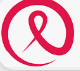 ОБЛАСТНЫЕ/ ГОРОДСКИЕ  ЦЕНТРЫ ВИЧ ИНФЕКЦИИ
СНИЖЕНИЕ ПОКАЗАТЕЛЯ СМЕРТНОСТИ ОТ СПИД
0,9
1,5
СНИЖЕНИЕ РИСКА ПЕРЕДАЧИ ВИЧ ОТ МАТЕРИ РЕБЕНКУ
4,3%
2,6%
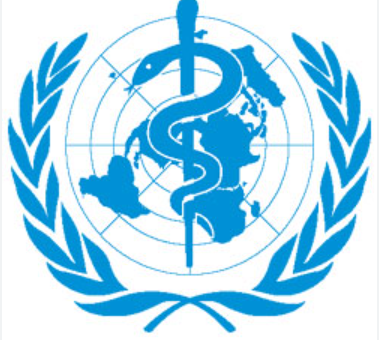 ПЕРВИЧНАЯ МЕДИКО-
САНИТАРНАЯ ПОМОШЬ
СНИЖЕНИЕ ПАРЕНТЕРАЛЬНОГО ИНЪЕКЦИОННОГО ПУТИ
28%
20%
[Speaker Notes: Службой проводится большая работа по профилактике, диагностие и лечению ВИЧ-инфекции. Постоянно совершенствуются нормативные правовые акты, Внедряются  инновационные методы тестирования и лечения. В информационно-образовательной работе внедрятся  новые технологии. 
Результатом этого явлются: СНИЖЕНИЕ ПАРЕНТЕРАЛЬНОГО ИНЪЕКЦИОННОГО ПУТИ, УВЕЛИЧЕНИЕ ЛЮДЕЙ ЗНАЮЩИХ СВОЙ ВИЧ СТАТУС, УВЕЛИЧЕНИЕ ЛЖВ, КОТОРЫЕ ПОЛУЧАЮТ АРВ ЛЕЧЕНИЕ в 1,3 раза, УВЕЛИЧЕНИЕ ЛЖВ, С ЭФФЕКТИВНОСТЬЮ ЛЕЧЕНИЯ в 1,3 раза , СНИЖЕНИЕ РИСКА ПЕРЕДАЧИ ВИЧ ОТ МАТЕРИ РЕБЕНКУ в 1,6 раза . СНИЖЕНИЕ ПОКАЗАТЕЛЯ СМЕРТНОСТИ ОТ СПИД в 1,6 раза.]
6
КЛЮЧЕВЫЕ ПРОБЛЕМЫ И ПУТИ РЕШЕНИЯ
Местными исполнительными органами (МИО) недостаточно выделяется госсоц.заказ (ГСЗ) по работе с КГН.
Продолжить работу с МИО по выделению СГЗ по работе с КГН.
Диагностика и лечение ВИЧ-ассоциированных заболеваний (ВАЗ) не входят в перечень ГОБМП, что не позволяет охватить ЛЖВ необходимой диагностикой и лечением
Даны предложения включить  ВАЗ в 196 статью Кодекса РК; в приказ МЗ РК от 30.10.20 года № ҚР ДСМ – 170/2020 , в части включения услуг по диагностике и лечению ВАЗ в комплексный тариф для ЛЖВ для оказания услуг принципом единого окна.
Высокий уровень стигмы и дискриминации в обществе в связи с ВИЧ-инфекцией
Реализация Адвокационного плана по стигме и дискриминации совместно с НПО
7
КЛЮЧЕВЫЕ ПРОБЛЕМЫ И ПУТИ РЕШЕНИЯ
Высокая стоимость препарата Долутегравир для Казахстана (37 долларов США за упаковку). Для Киргизии, Таджикистана, Узбекистана – 5 долларов.
Необходимы переговоры с фарм.кампанией VIIV о снижении роялти на препарат Долутегравир для генерических производителей  (HETERO, MYLON)
Отсутствие доступа к динамическому наблюдению и лекарственному обеспечению ЛЖВ с иностранным гражданством, временно проживающих в РК, оплачивающих взносы в ОСМС.
Вынесение данного вопроса на межгосударственный Совет стран СНГ
Необходимы переговоры с медицинским патентным  пулом о включении Казахстана в добровольную лицензию по препарату длительного действия Каботегравир/Рилпивирин .
Отсутствие инъекционных АРТ препаратов в РК - Каботегравир/Рилпивирин (внутри/мышечно).
8
ЦЕЛИ И КЛЮЧЕВЫЕ ПОКАЗАТЕЛИ к 2026 году
ШИРОКИЙ ДОСТУП К ТЕСТИРОВАНИЮ И ОХВАТУ ЛЕЧЕНИЕМ ГРАЖДАН РК
УДЕРЖАТЬ РАСПРОСТРАНЕННОСТЬ ВИЧ ИНФЕКЦИИ В КОНЦЕНТРИРОВАННОЙ СТАДИИ
ОЖИДАЕМЫЙ РЕЗУЛЬТАТ К 2026 ГОДУ
0,9% ≤0,6%
87% 92%
2,6% <2%
87% 91%
84% 93%
Людей живущих с ВИЧ, с подавлен-ной вирусной нагрузкой
Смертность 
от СПИД
Людей живущих с ВИЧ, знают о своем статусе
Риск передачи ВИЧ от матери к ребенку
Людей живущих с ВИЧ, получают АРТ
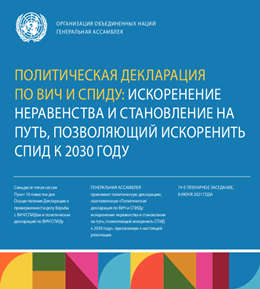 ДОСТИЧЬ ЦЕЛЕЙ СТРАТЕГИИ
95%-95%95%
ОСТАНОВИТЬ К 2030 ГОДУ ЭПИДЕМИЮ СПИДА В МИРЕ
СОГЛАСНО ПОЛИТИЧЕСКОЙ 
ДЕКЛАРАЦИИ ООН
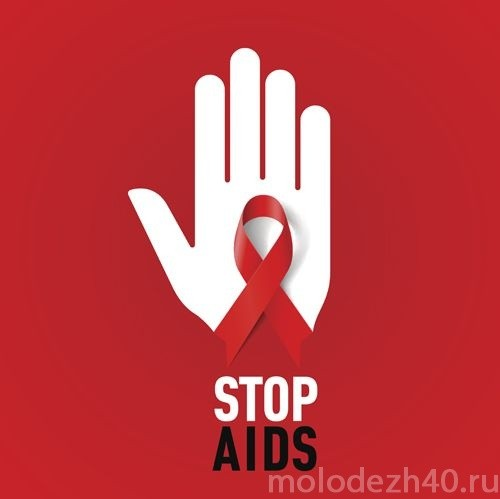 БЛАГОДАРЮ   ЗА   ВНИМАНИЕ!